Micro-macro spelThema herfst
1
Wat zou dit zijn?
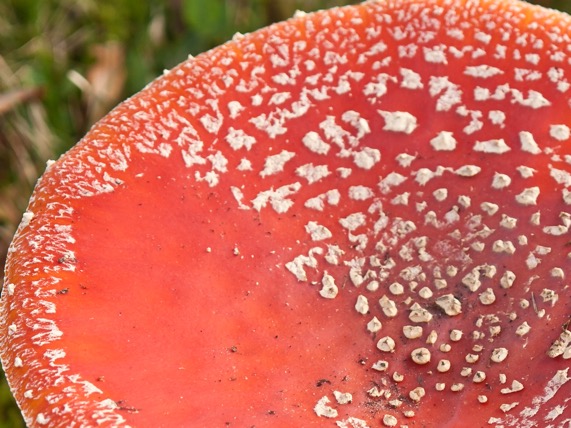 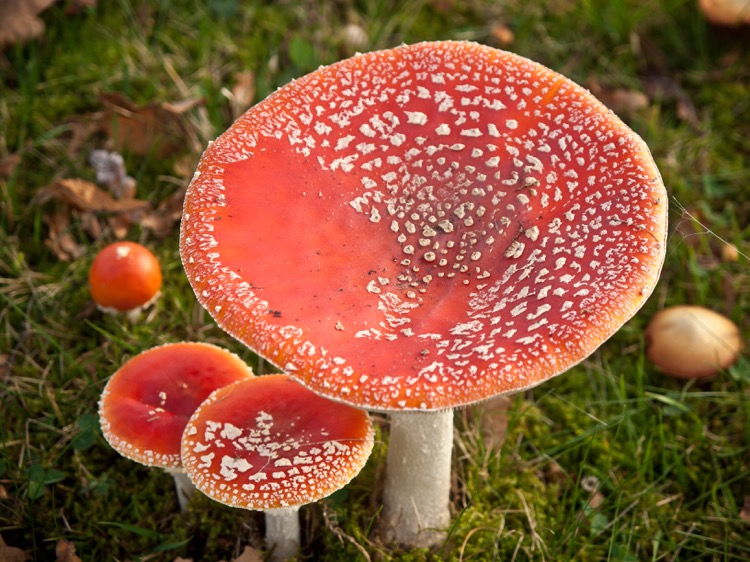 2
Wat zou dit zijn?
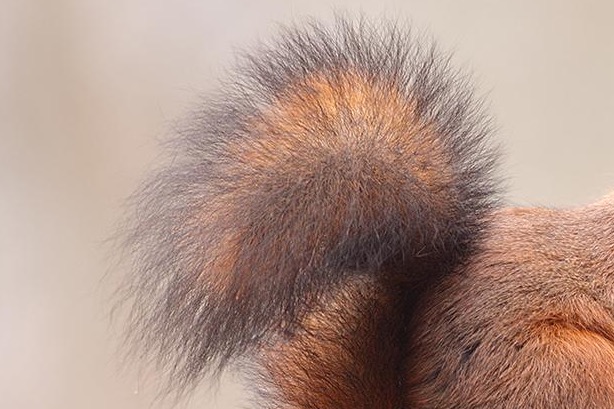 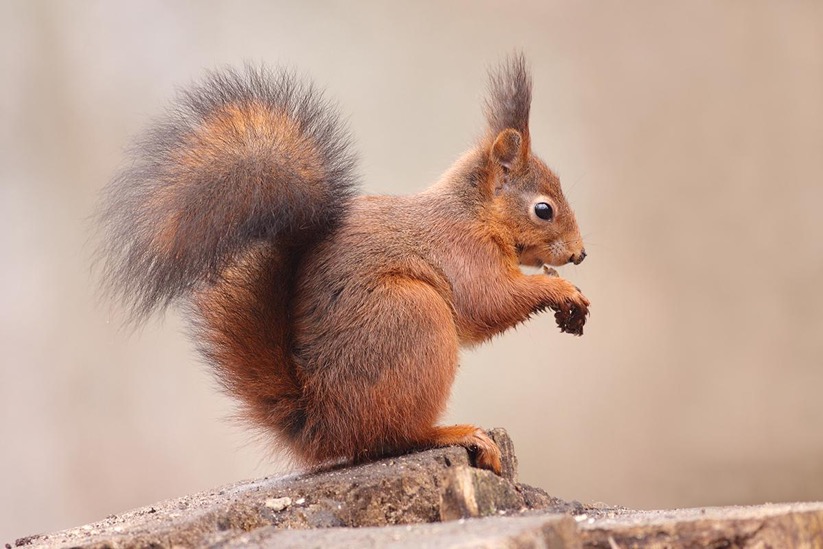 3
Wat zou dit zijn?
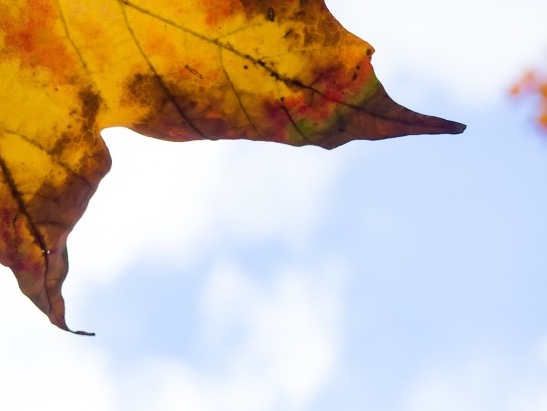 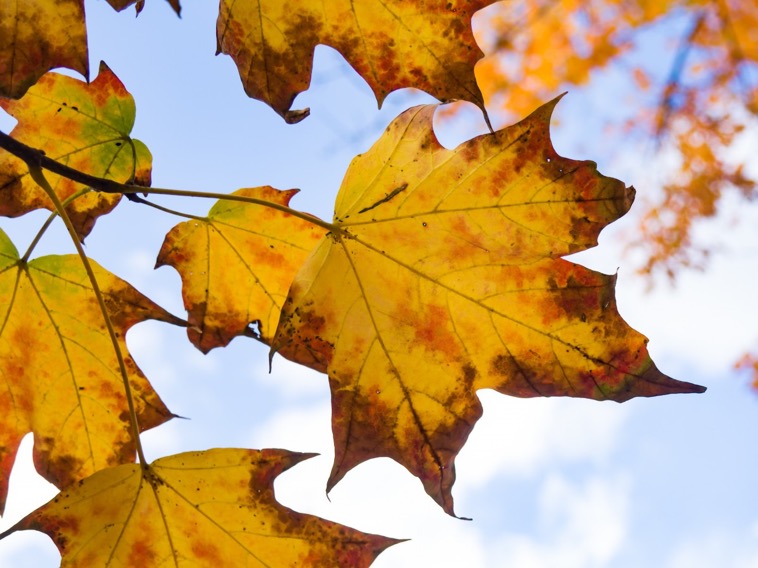 4
Wat zou dit zijn?
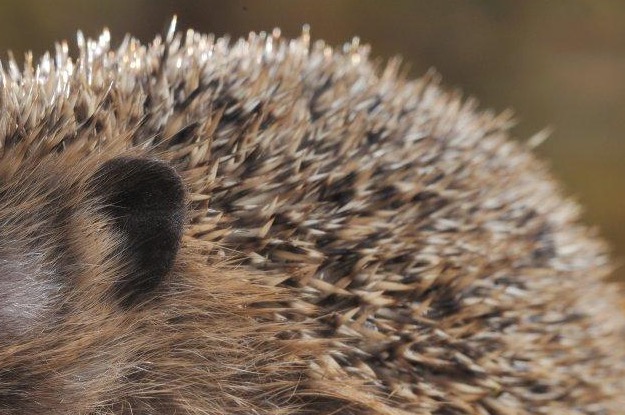 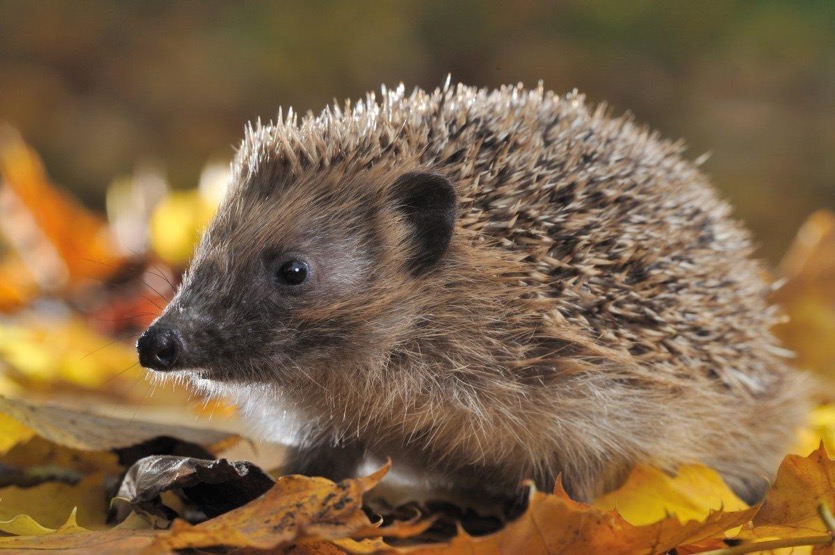 5
Wat zou dit zijn?
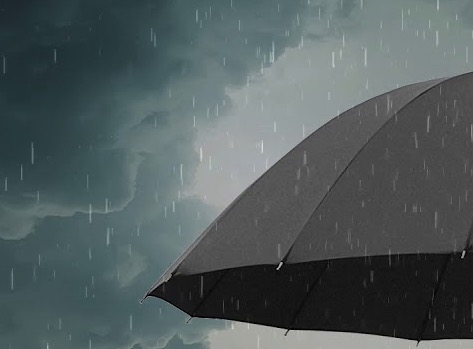 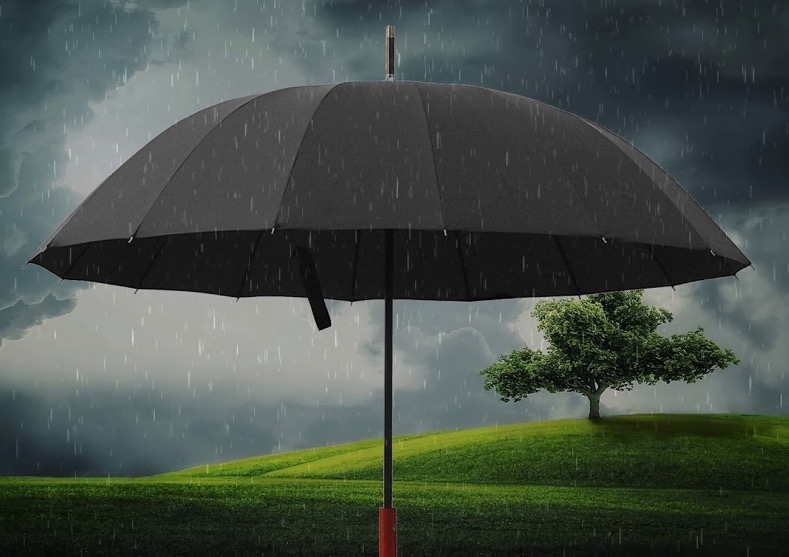 6
Wat zou dit zijn?
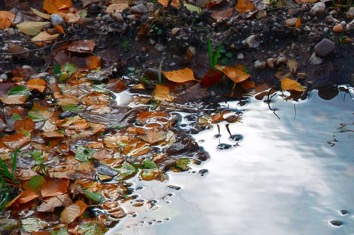 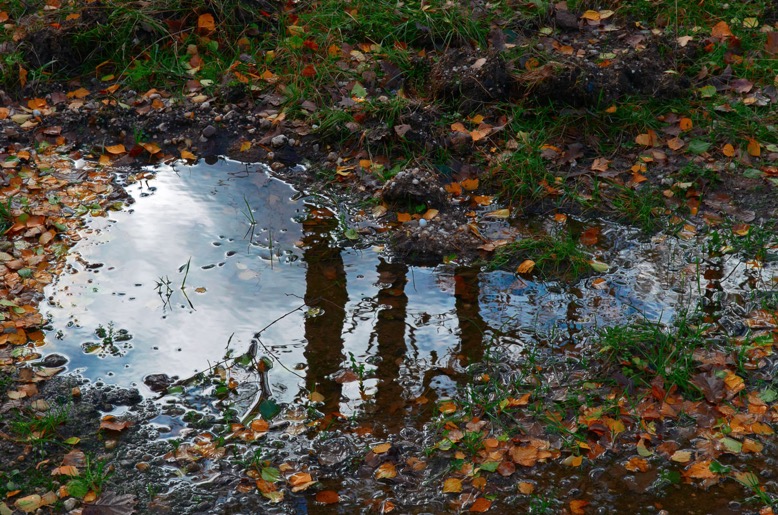 7
Wat zou dit zijn?
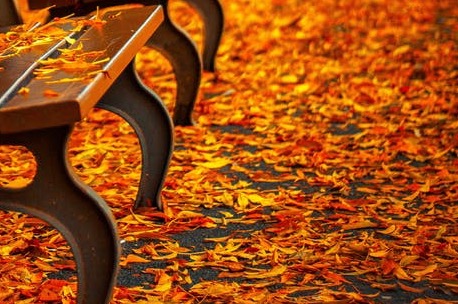 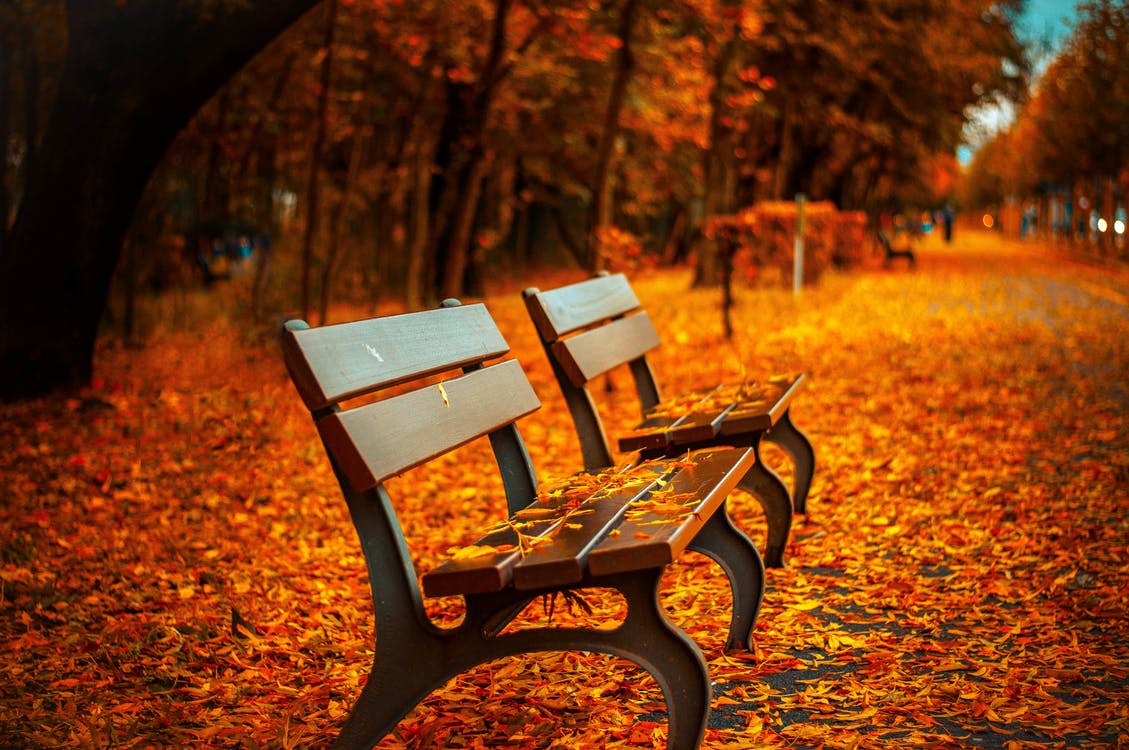 8
Wat zou dit zijn?
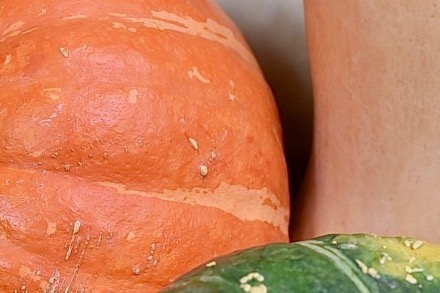 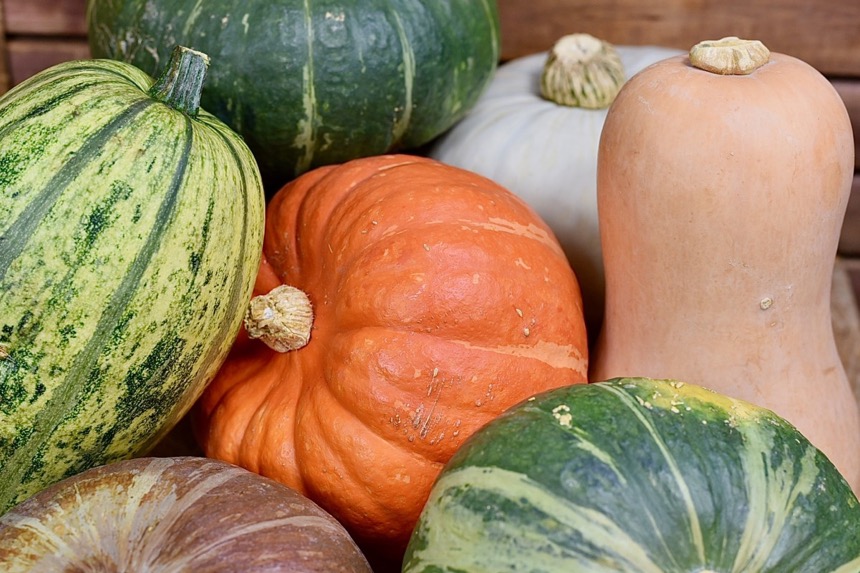 9
Wat zou dit zijn?
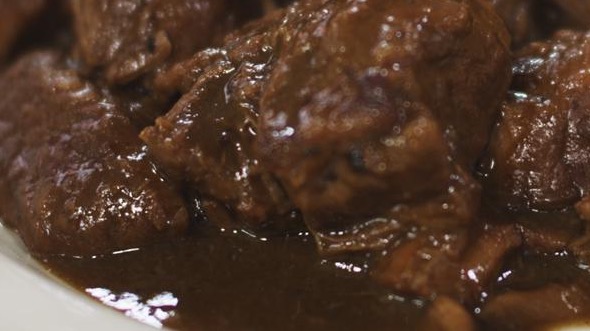 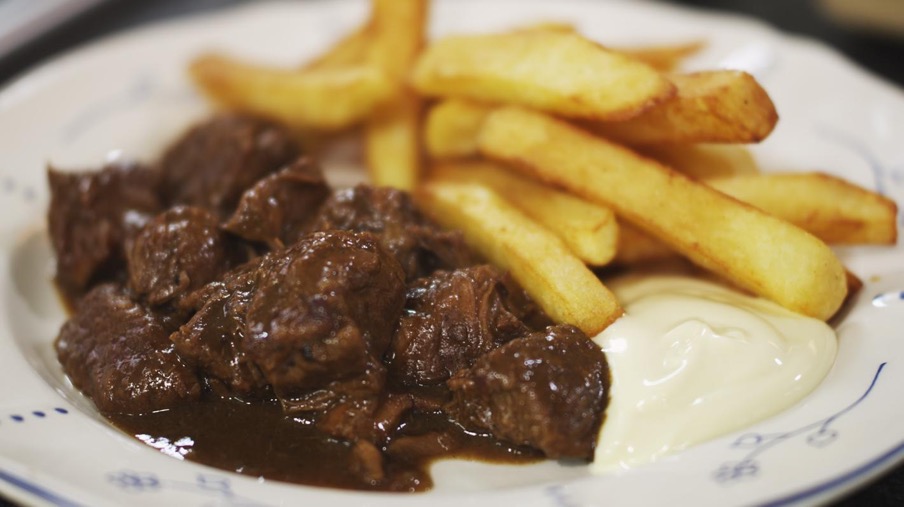 10
Wat zou dit zijn?
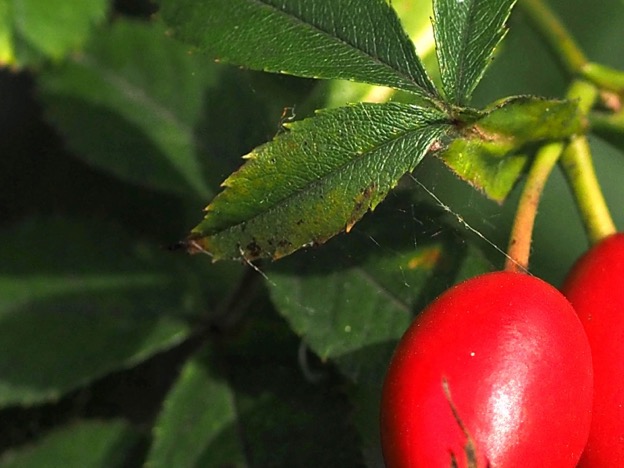 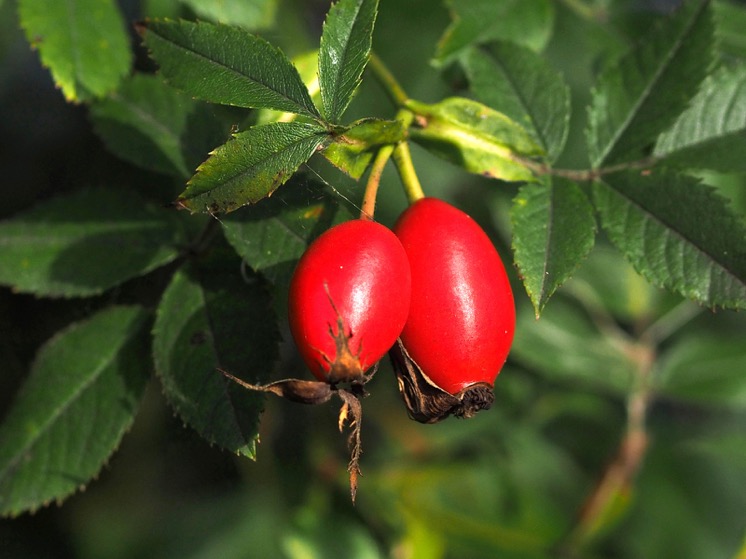 11
Wat zou dit zijn?
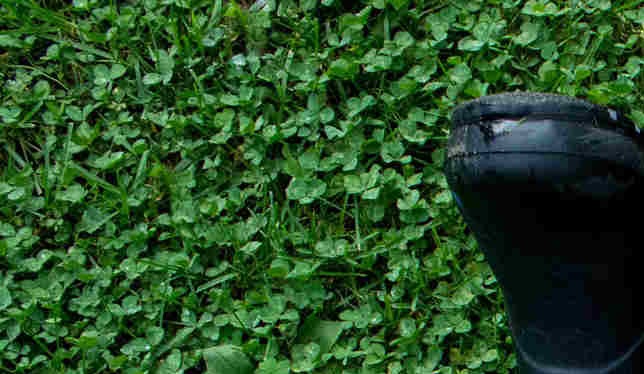 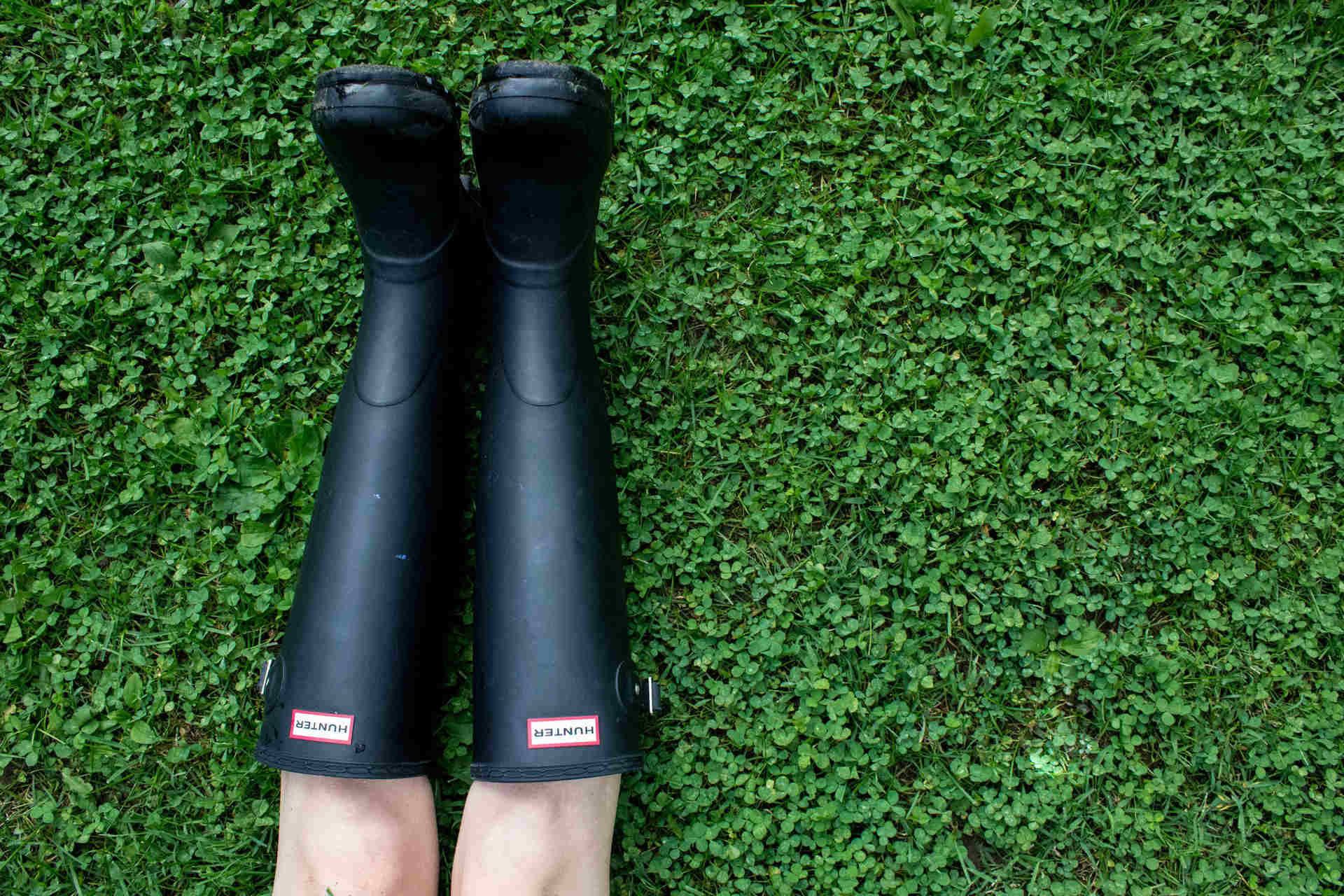 12
Wat zou dit zijn?
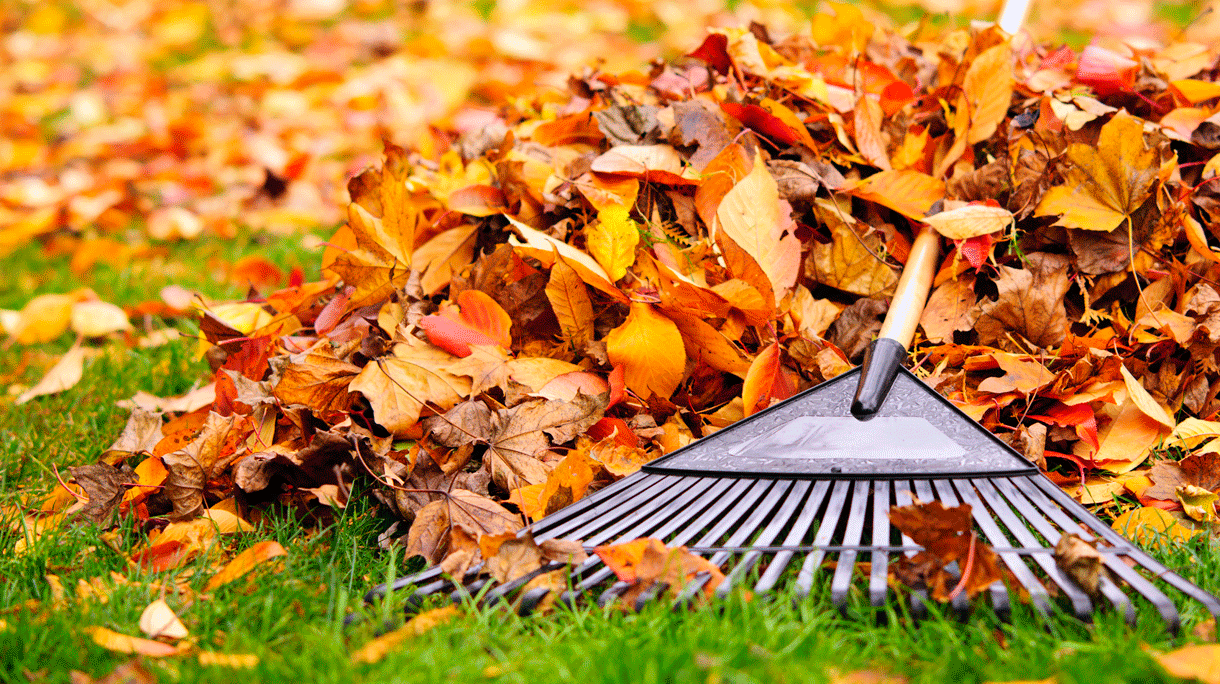 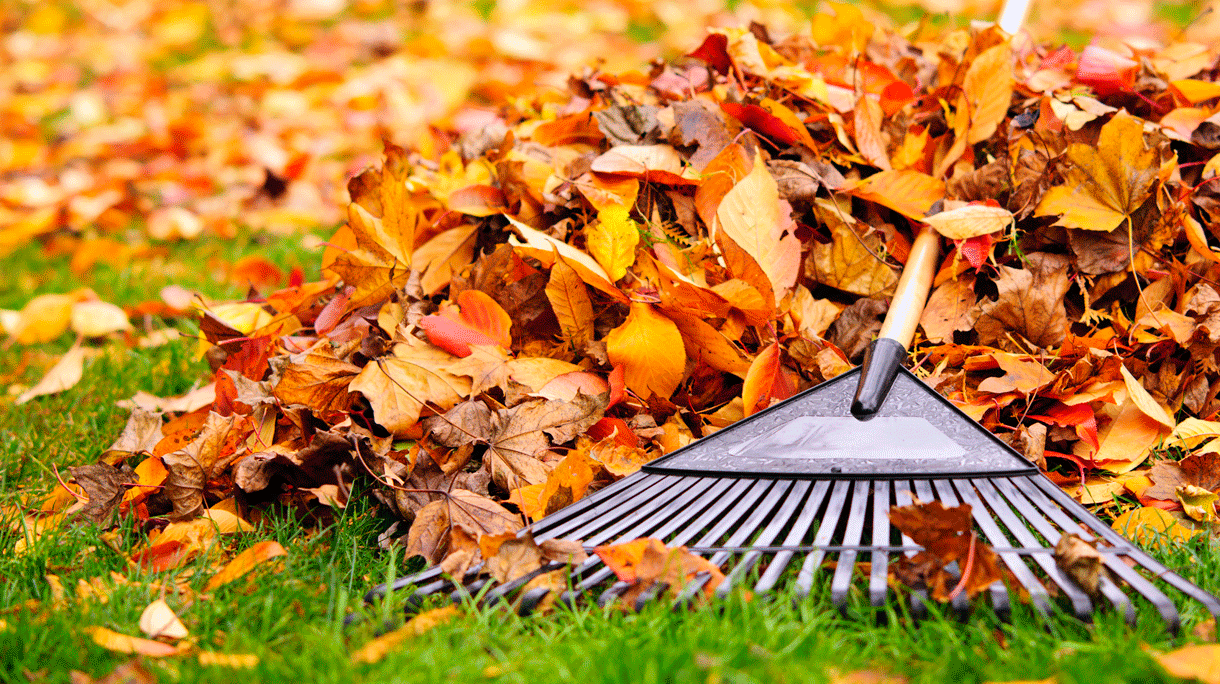 13
Wat zou dit zijn?
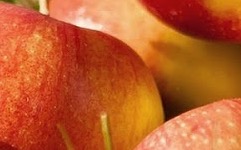 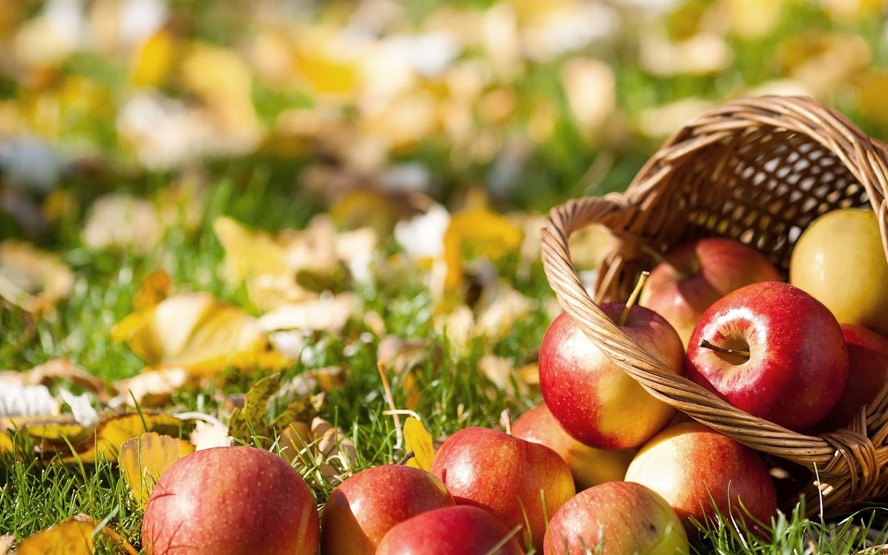 14
Wat zou dit zijn?
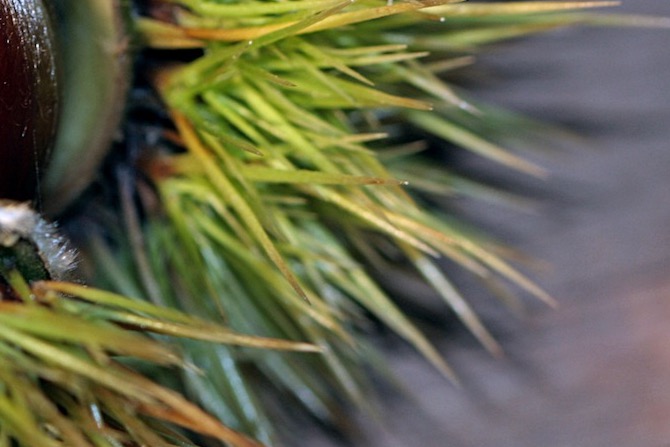 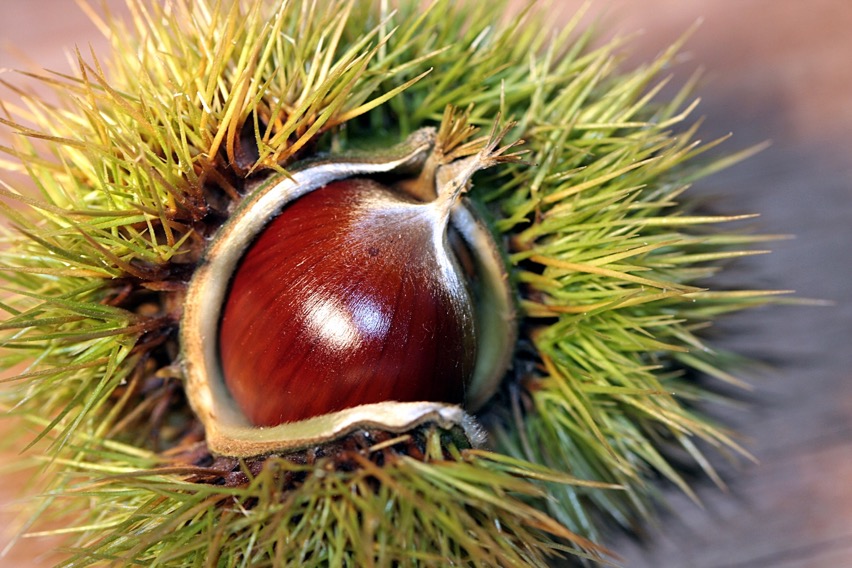 15
Wat zou dit zijn?
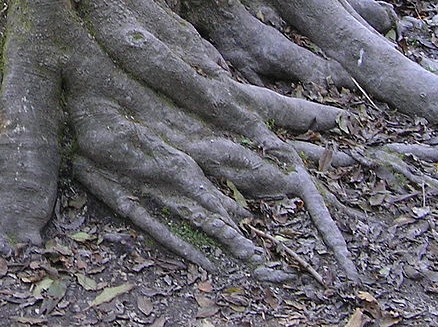 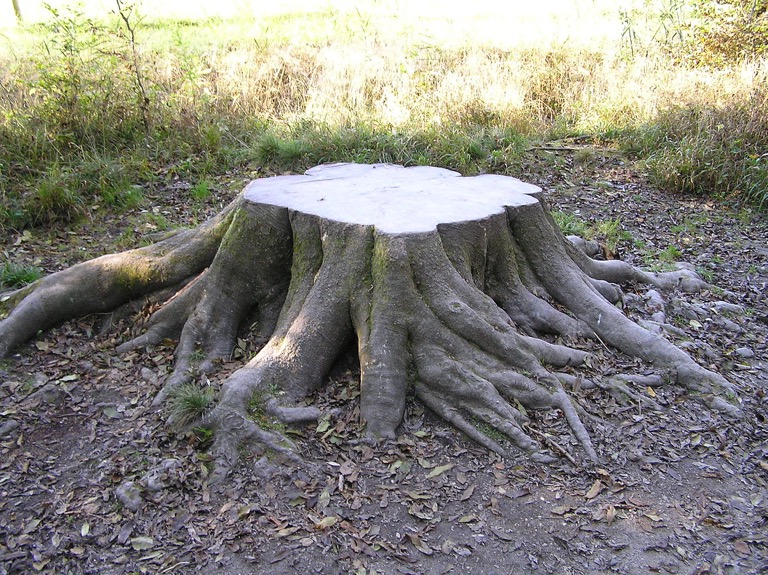 16
Wat zou dit zijn?
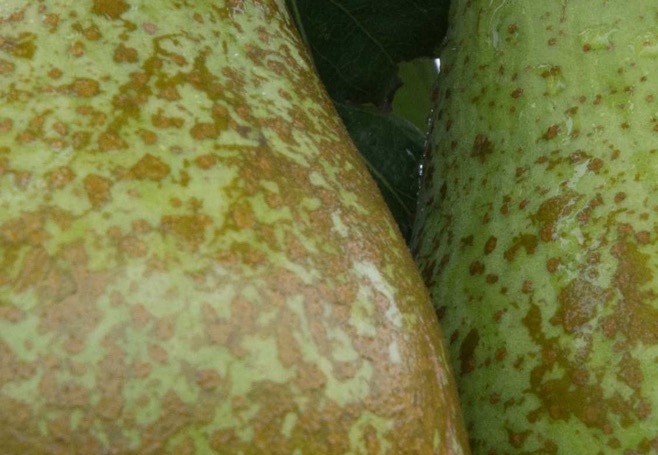 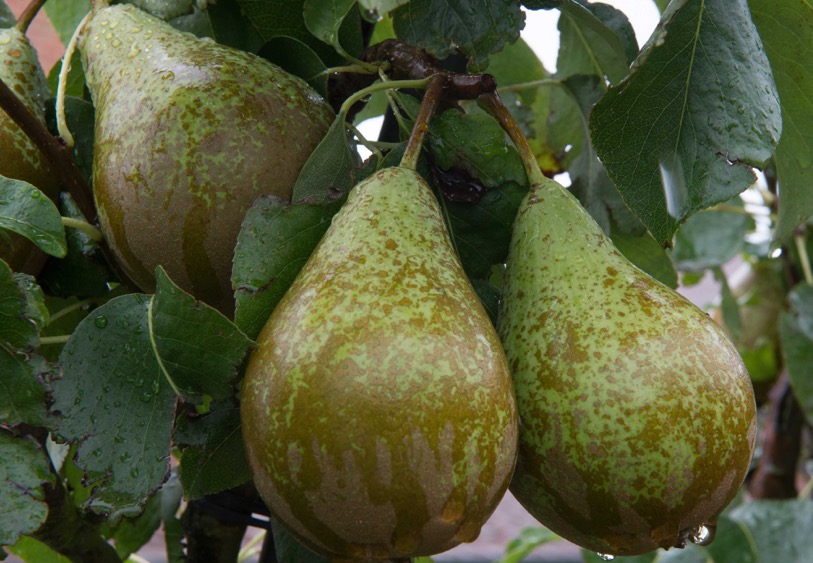 17
Wat zou dit zijn?
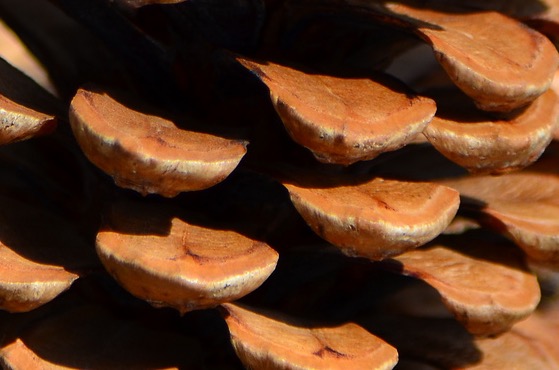 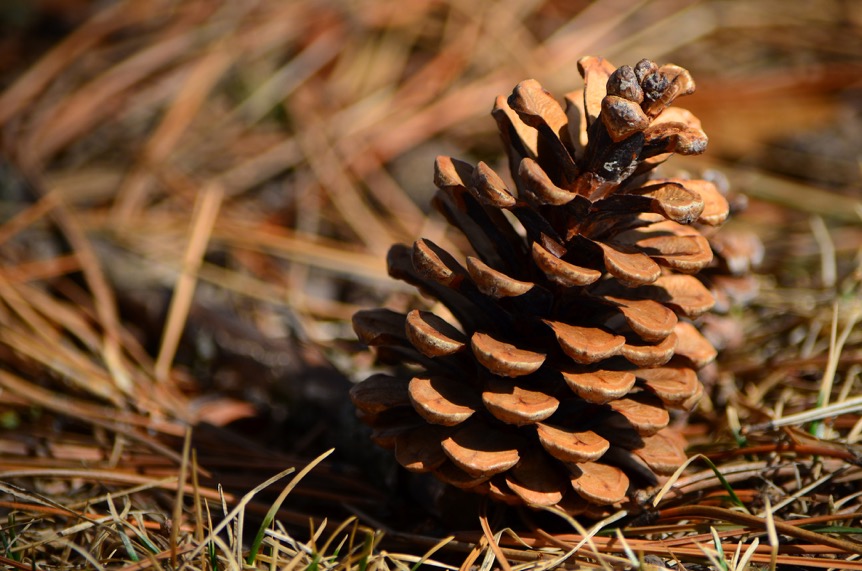